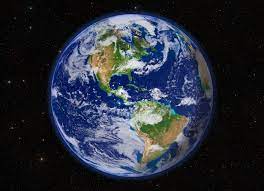 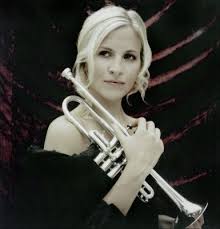 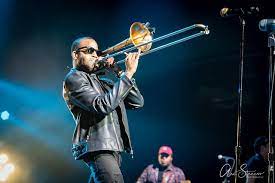 Welcome back to…..
Planet Brass!
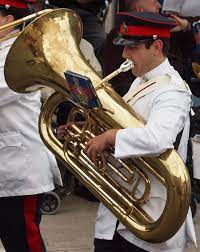 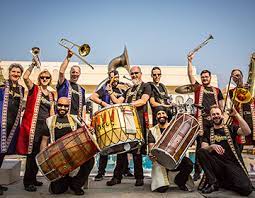 With Mr. Rose
Autumn Term …..  Bollywood Brass

Lesson 8 – Masala Mix!
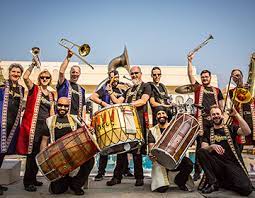 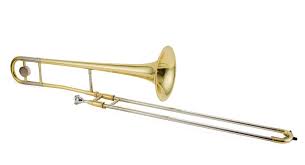 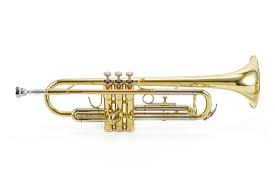 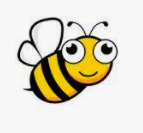 Revision – How  to BUZZ
3. Leave a small gap (aperture)
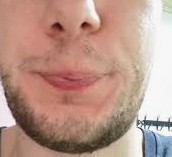 1. Tiger Teeth
2. Feed the tiger
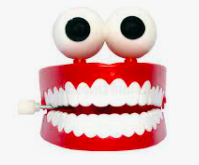 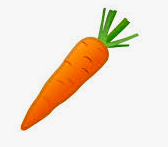 4. Put a mouthpiece to your lips
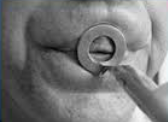 Improvising……
making it up on the spot 
using the note C & D and your own rhythms!
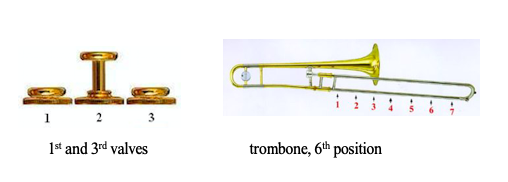 D
C
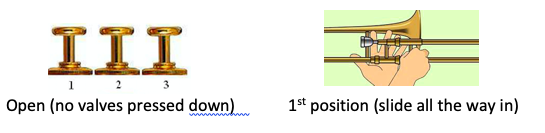 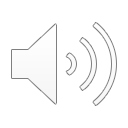 [Speaker Notes: Perform a line at a time,
Do in 3 groups, group 2 start after group 1 finishes first line]
TRY
Reading & writing music
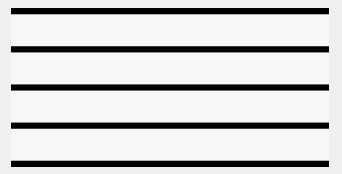 Draw 5 lines
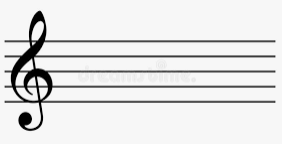 Try drawing a treble clef
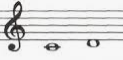 Write the notes C & D
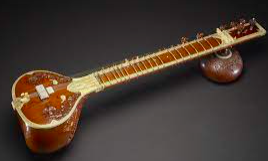 sitar
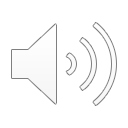 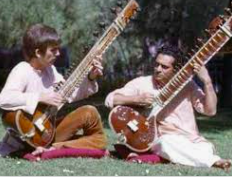 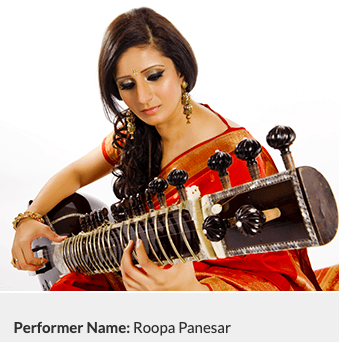 George Harrison       and      Ravi Shanker
(One of the Beatles)
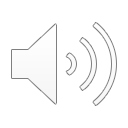 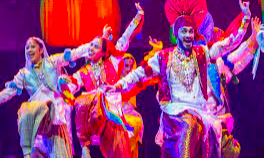 Play Bhangra Styleusing the note C
We’re gonna play in Bhangra Style
We’re gonna play in Bhangra Style
Yes…..Yes……. We will play it like this
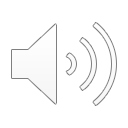 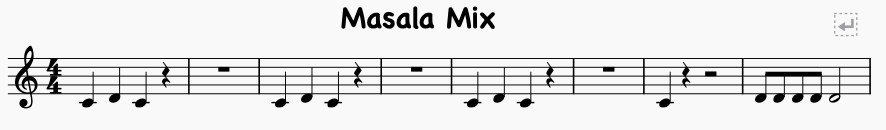 The MIDDLE 8
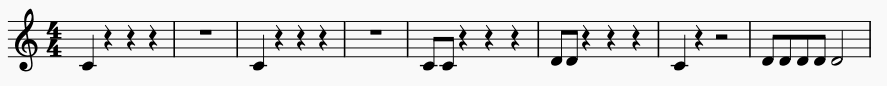 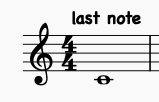 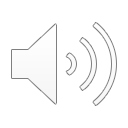 What have we learned in Lesson 8 of Bollywood Brass?
About the sitar
Playing and reading the notes
 C and D
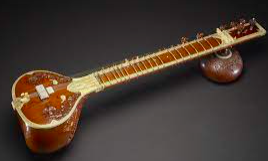 How to draw a treble clef
Improvising
Following a conductor